Екскурсійний маршрут селом Зносичі. 
Знайомство з пам’ятками польського військового поселення.
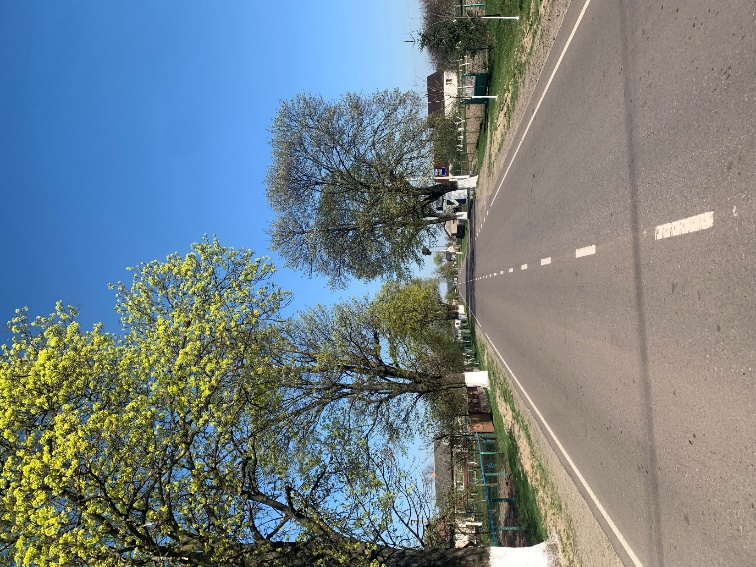 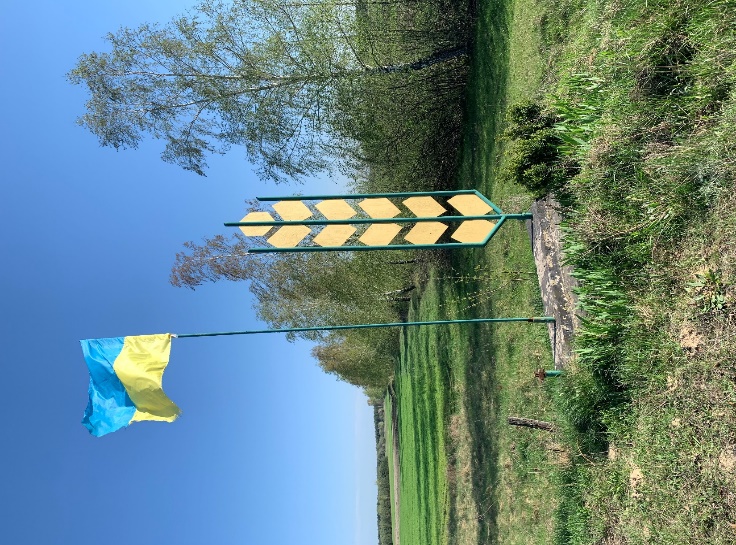 Виконавець проєкту:
Вакулко Христина Олександрівна, учениця 10-Б класу,
Зносицького ліцею Немовицької сільської ради Сарненського району Рівненської області.
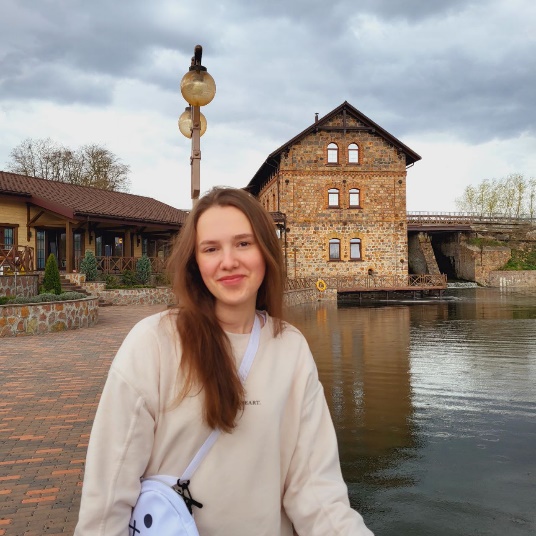 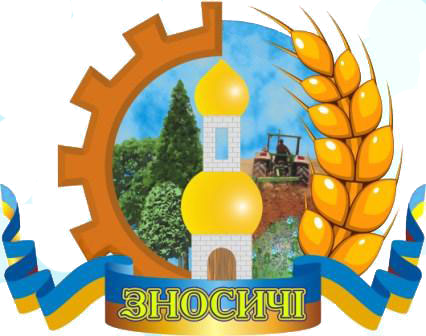 Керівник проєкту: 
Мельник Неля Сергіївна, вчитель історії.
Мета: дослідити історичне минуле села Зносичі в період 20-30 років ХХ століття, його історичні місця та архітектурні пам'ятки даного періоду; розкрити зв’язок історії рідного села з історією України та всесвітньою історією; виховувати любов та почуття патріотизму до рідного краю.
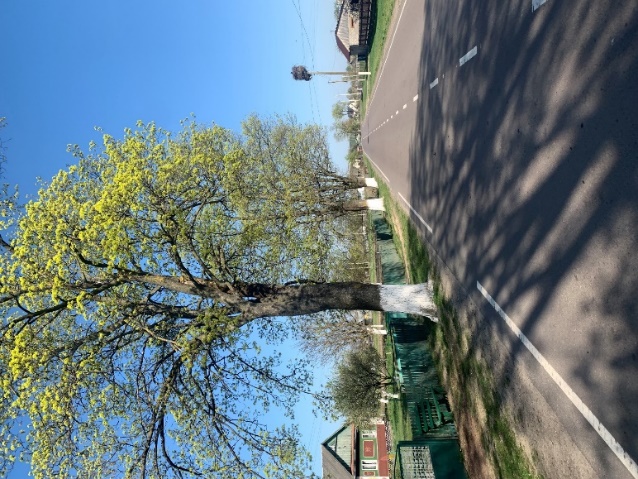 Завдання:
- зібрати та проаналізувати інформацію про події минулого рідного
села в період 20-30 років ХХ століття;
- визначити стан наукового дослідження проблеми та джерельну базу;
- визначити історичні відомості у краєзнавчій музейній кімнаті;
- опрацювати літературу про рідний край у сільській бібліотеці;
- узагальнити та систематизувати всю інформацію про військове
поселення на території села Зносичі;
- створити екскурсійний маршрут польськими пам'ятками села
Зносичі.
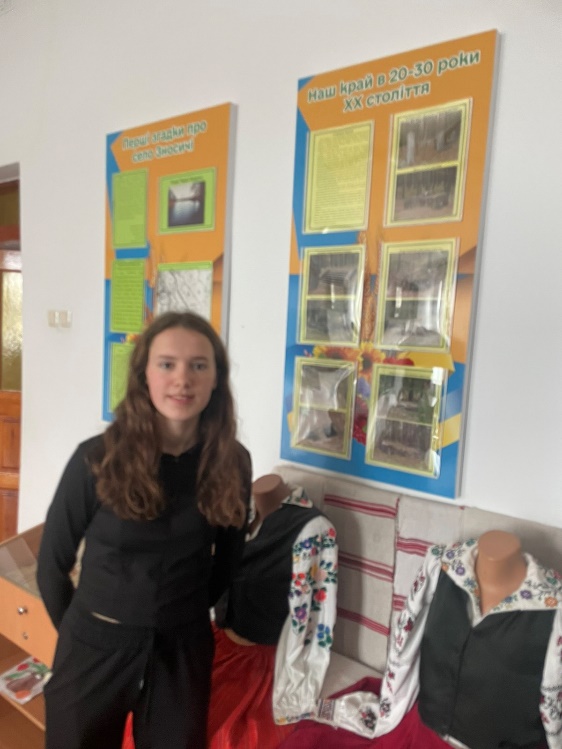 Об’єкт дослідження: - пам’ятки польського військового поселення на території села Зносичі.
Предмет дослідження: – історія виникнення та сучасний стан історичних пам'яток військового поселення на території села.
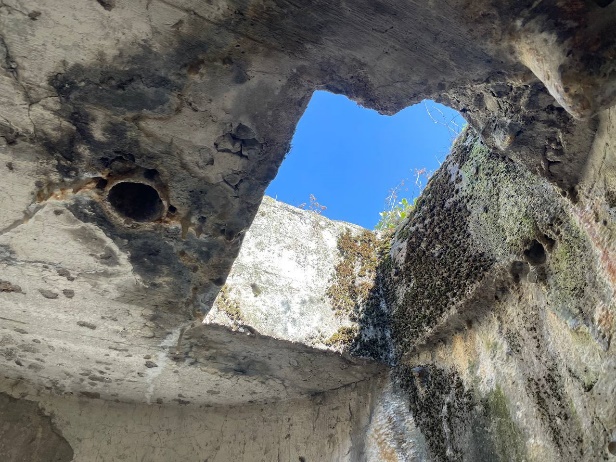 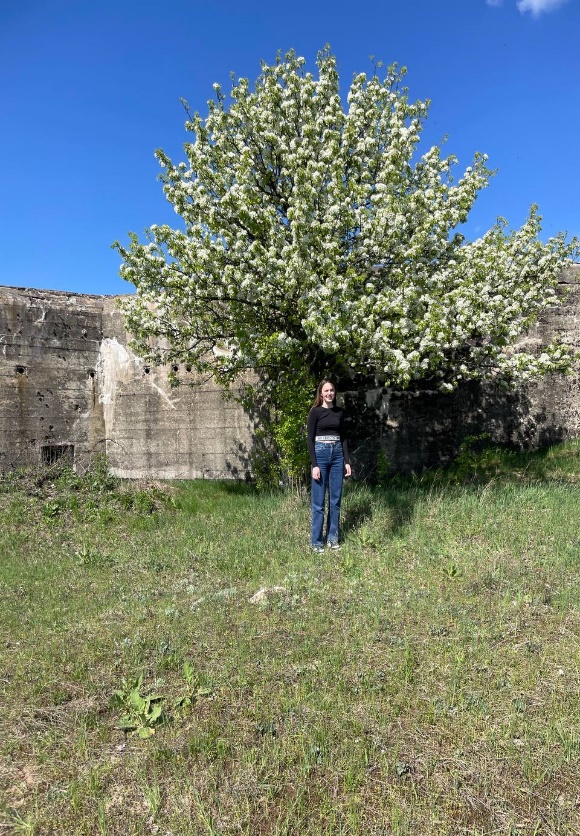 Відповідно до Ризького мирного договору 18 березня 1921 року наші землі опинилися під владою Польщі .
Товщина стін
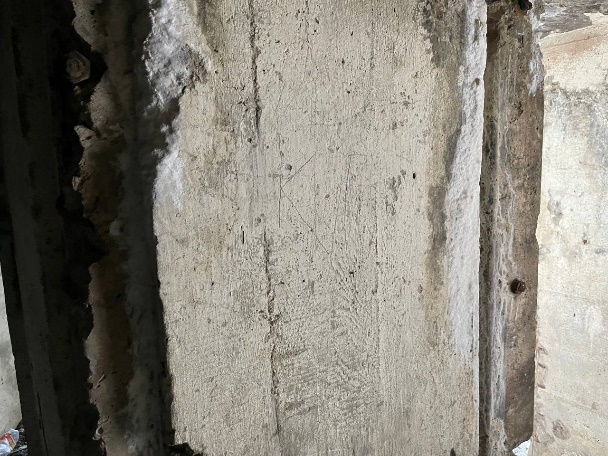 Польська влада дбала про укріплення своїх кордонів,особливо кордону з Радянською Росією. Тому вона будувала потужні укріплення.
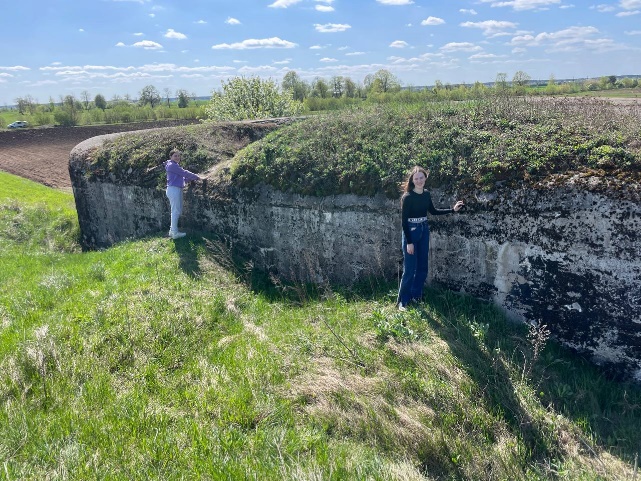 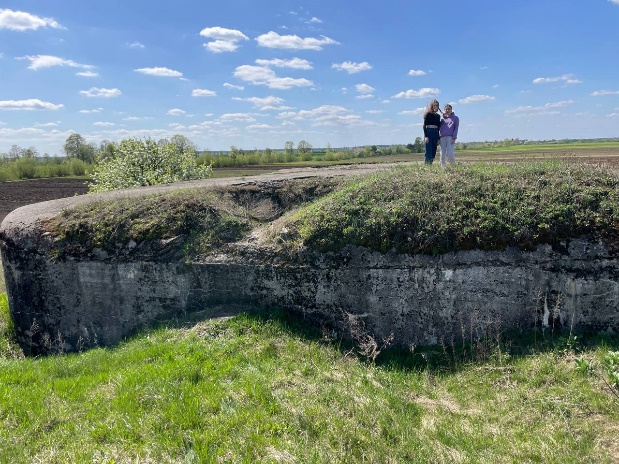 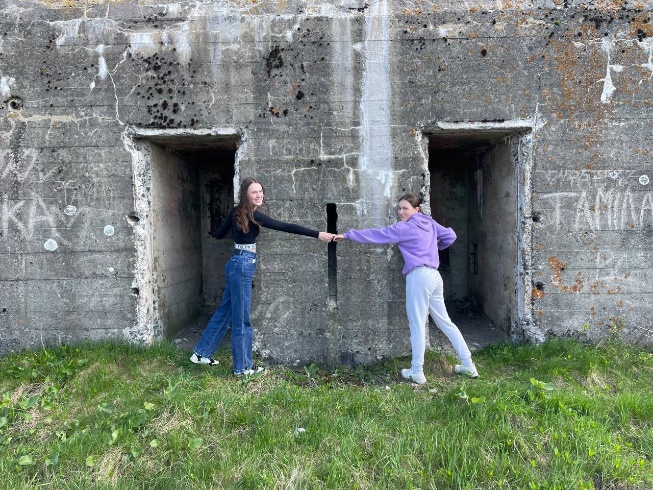 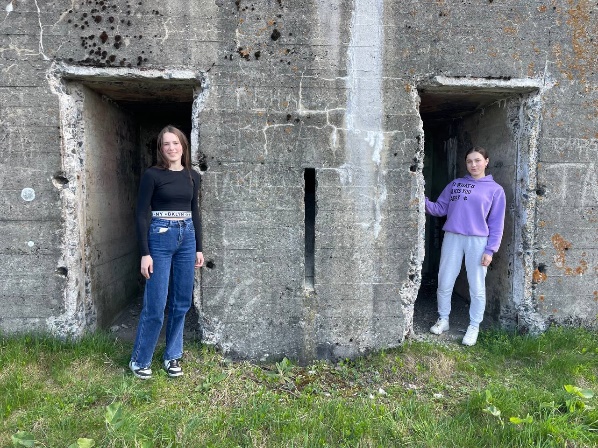 Укріплення будували вздовж кордону, що проходив по річці Корчик та Случ.
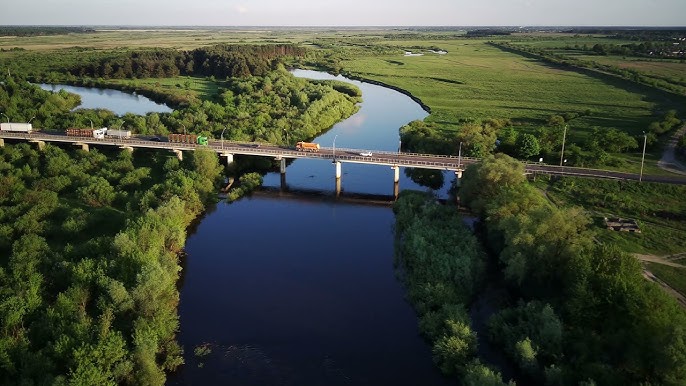 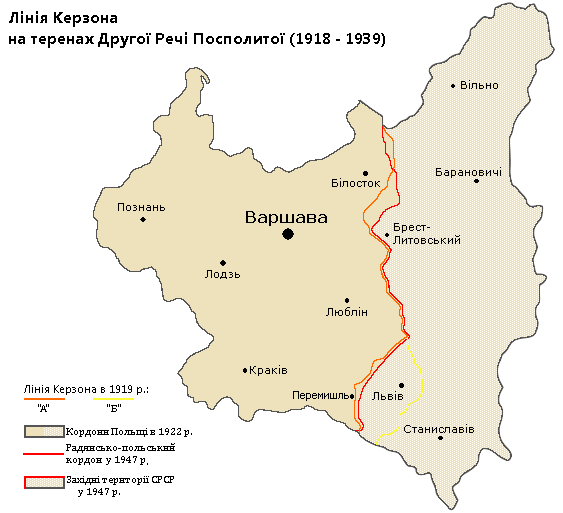 Річка Случ
Земельні наділи зносичан в 20-30 рр. XX століття.
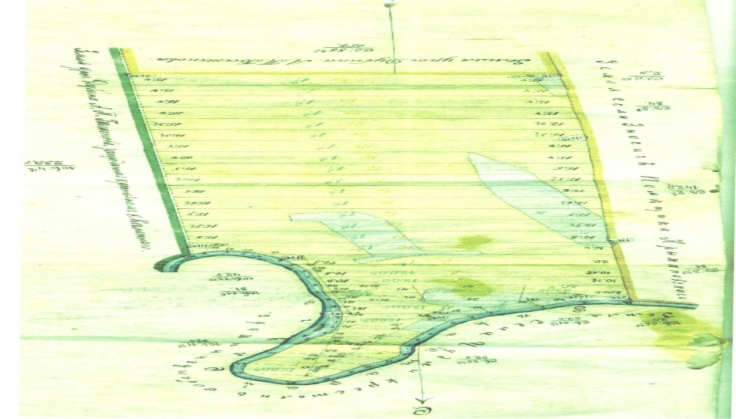 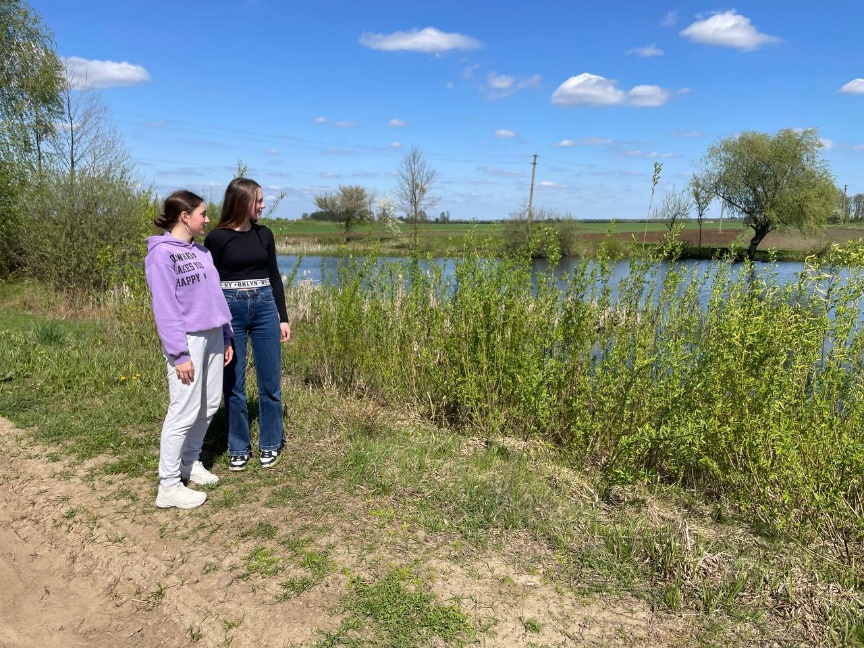 Щоб підвозити будівельні матеріали на будівництво дотів та шлюзів на річці Случ із сторони Немовичі через Зносичі до Тинного проклали вузькоколійку.
З південного боку села, на Голі, поляки побудували невеличке військове містечко і планували збудувати аеродром
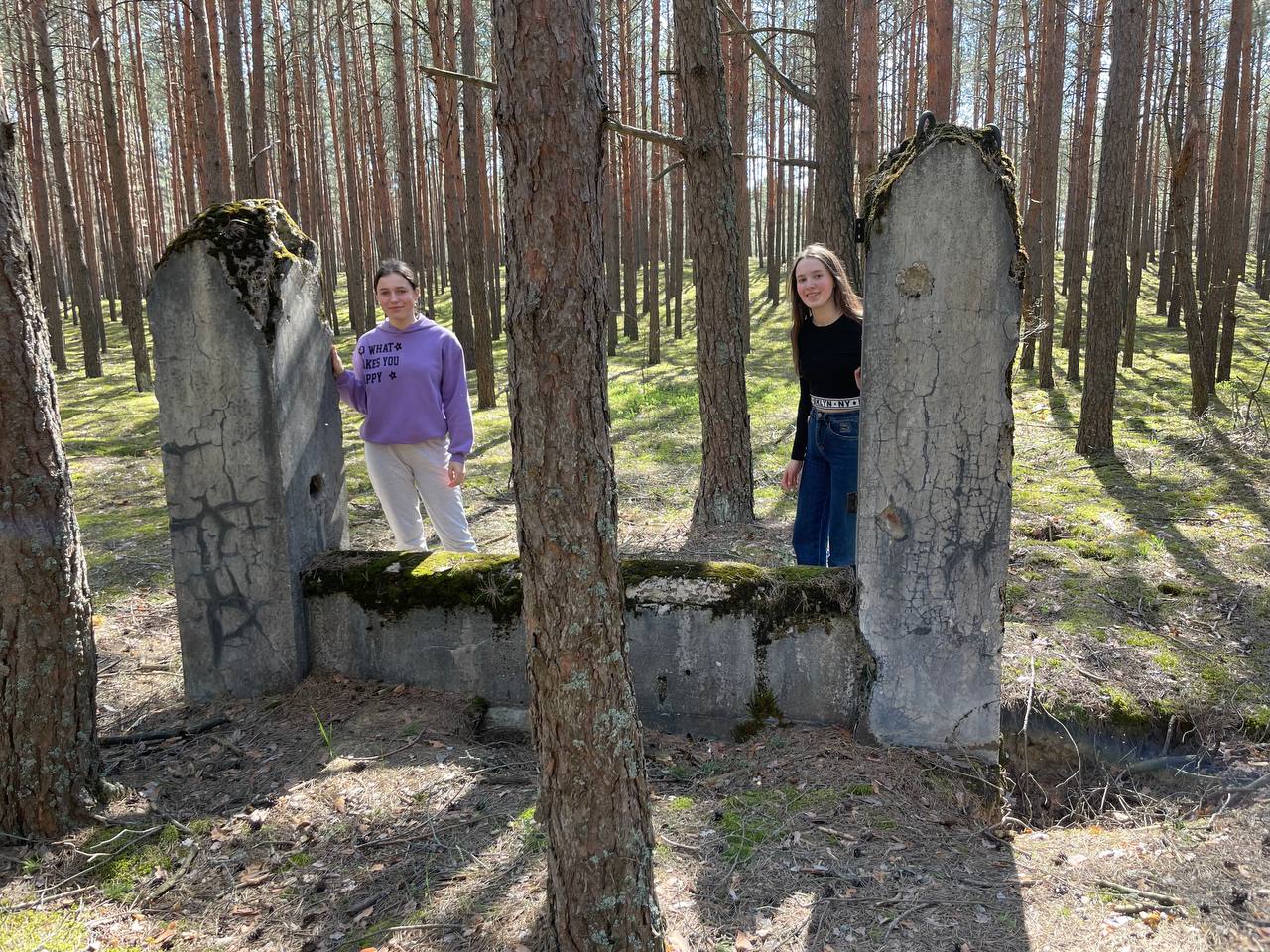 Територія містечка була огороджена колючим дротом. Біля входу стояла капличка і великий дерев’яний гриб. Тут стояв вартовий.
На території містечка було три двохповерхових будівлі: казарма для жовнірів, штабне приміщення(канцелярія) та навчальний корпус, а також склад. Неподалік казарми був споруджений великий плац, біля якого височіла скульптура Божої Матері. Кожного дня на плац виводили жовнірів на вранішню і вечірню молитву та військове навчання.
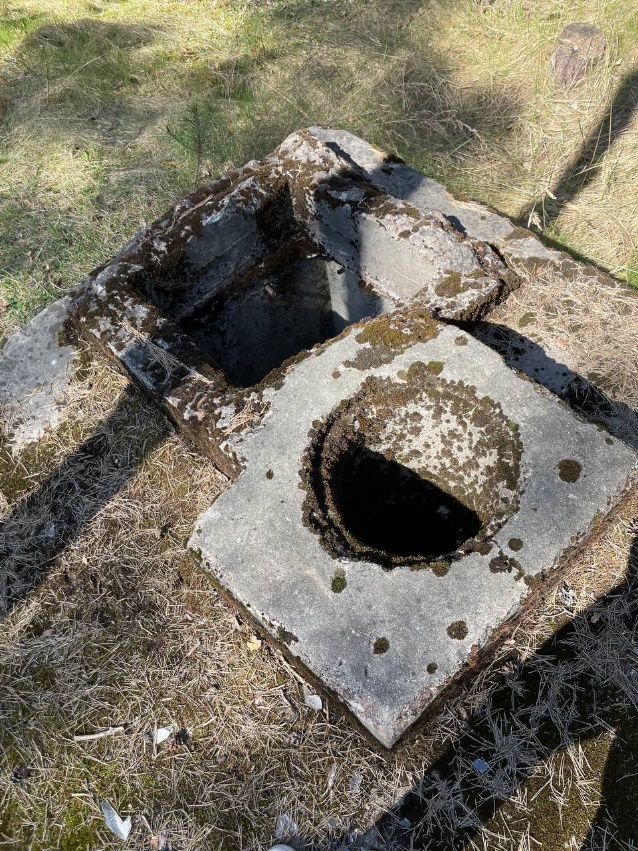 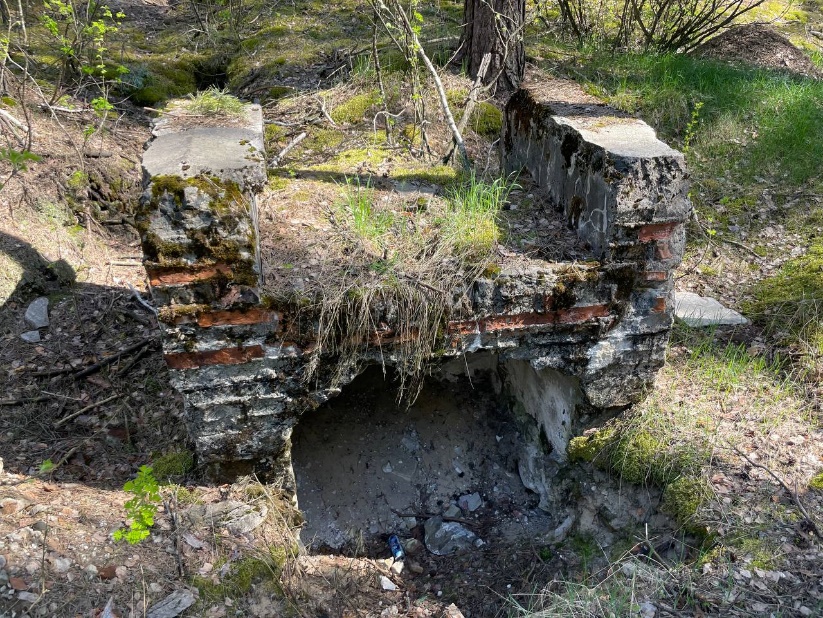 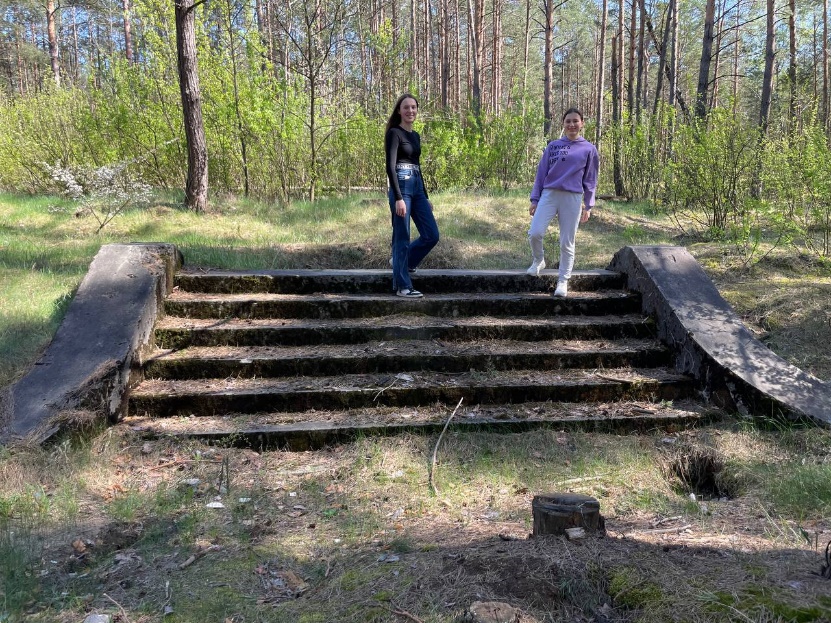 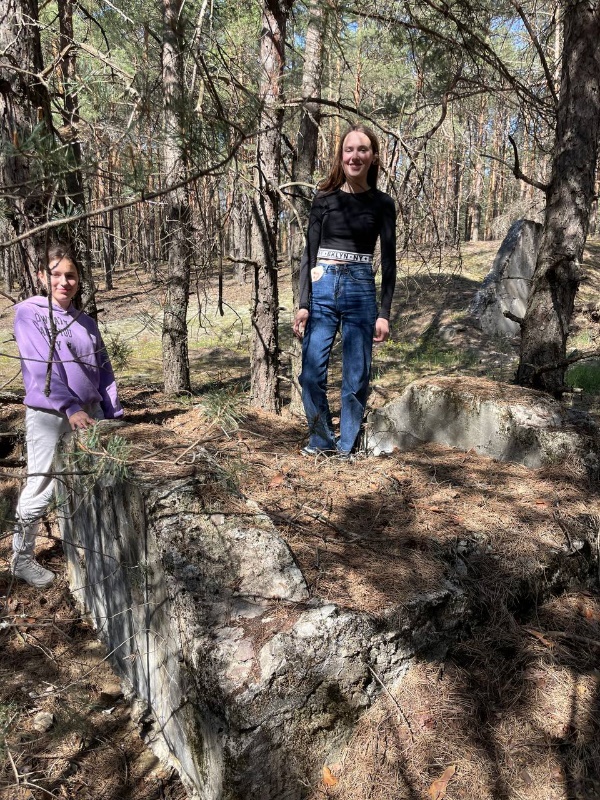 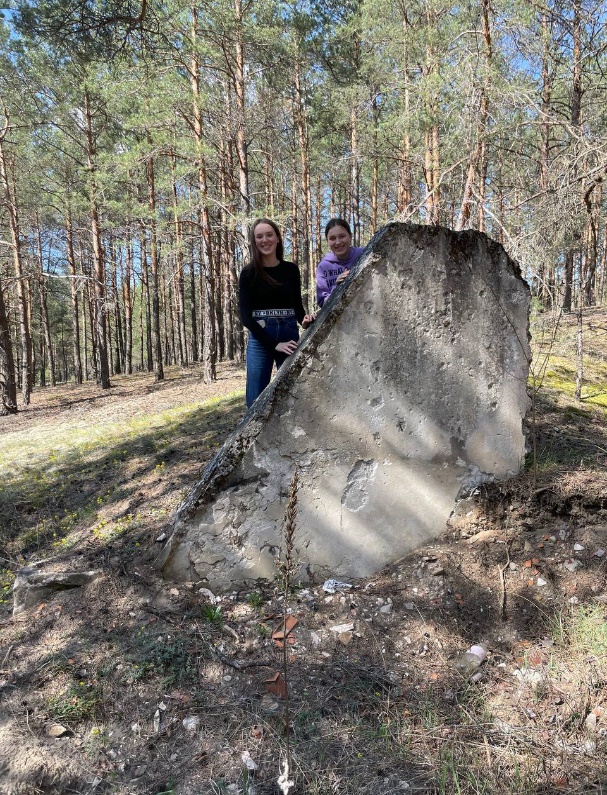 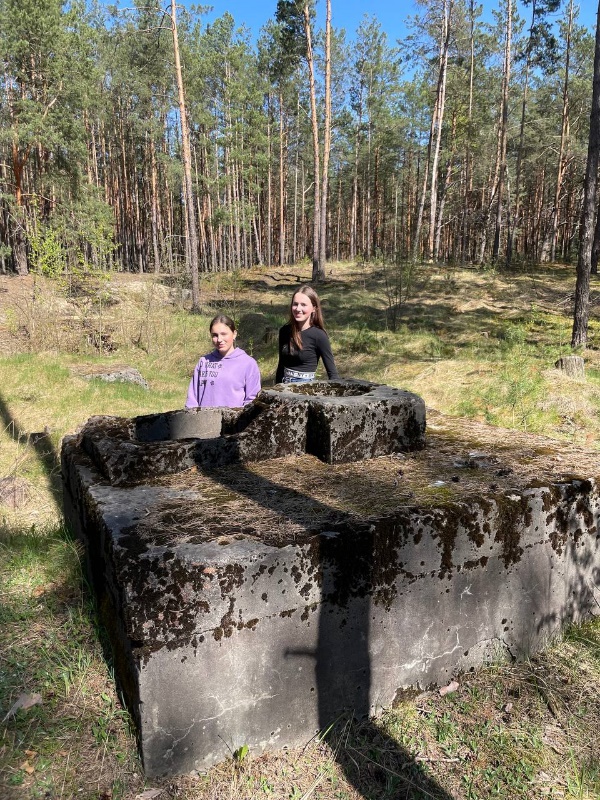 Коли у вересні 1939 року на територію краю ввійшли радянські війська, то гарнізон військового містечка здався майже без бою.(поляки чекали ворога із Східної сторони, а більшовики ввійшли із Заходу. Жерла грамат в дотах практично не могли повернути на Захід)
Висновки:
-Визначивши та проаналізувавши всю опрацьовану інформацію, можна зробити висновки про те, що моє рідне село Зносичі, хоча і є невеликим, проте має багату і дуже цікаву історію;

-історія села тісно пов’язана не тільки з історією України, а й з історією Європи;

-20-30 роки ХХ століття залишили для нас цікаві архітектурні пам'ятки, які зацікавлять багатьох своім столітнім існуванням;

-краса природи та патріотизм моїх односельчан зачарують всіх гостей та туристів.
Список використаних джерел:Історія рідного краю: Сарненщина. Довідкове видання. – Видавництво «Волинськіобереги», 2015 р.Коток С. Тинне – з голандської «укріплення»//Сарненські новини. – Сарни, 2005. – 7липня.Лотоцька О. Чи знаєте ви історію свого села, селища?//Сарненські новини. – 2007. – 1березня.Лотоцька О. Зносичі… зносились//Сарненські новини. – 2007. – 27 вересня.Прищепа Б., Прищепа О. Історичне краєзнавство Волині. - Рівне : ПП ДМ, 2008.Цинкаловський О. Стара Волинь і Волинське Полісся. Т.1. – Вінніпег, 1984.